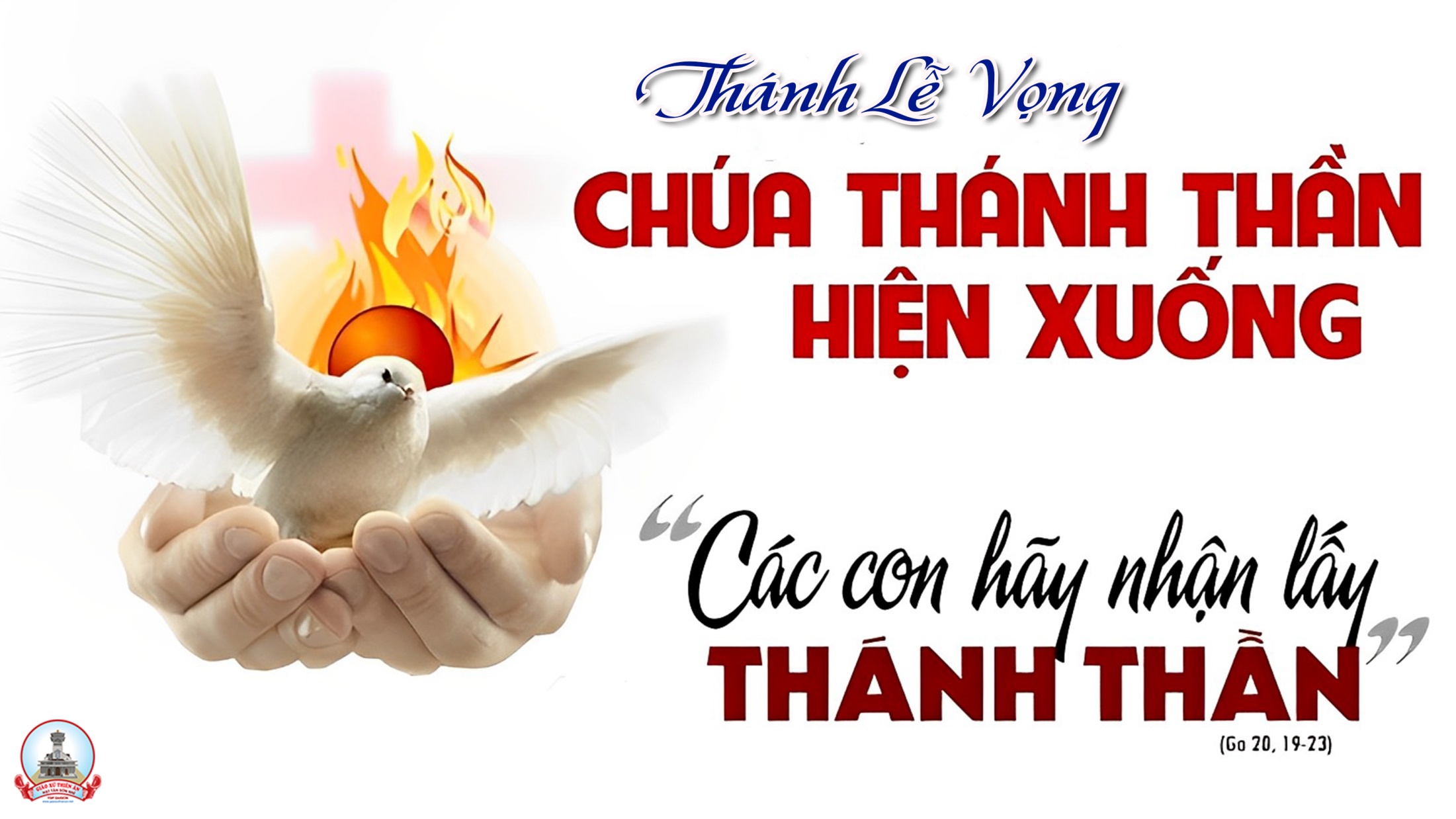 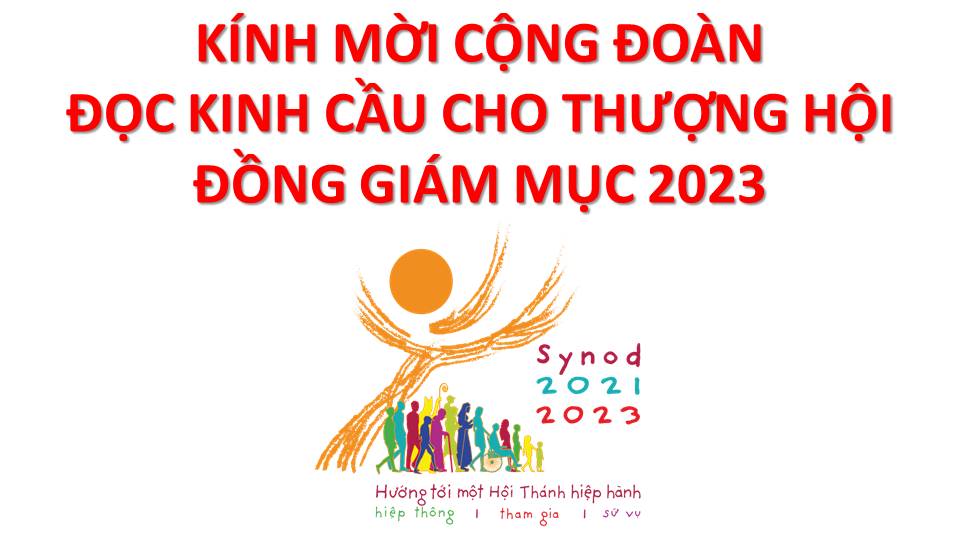 Lạy Chúa Thánh Thần là Ánh sáng Chân lý vẹn toàn, Chúa ban những ân huệ thích hợp cho từng thời đại, và dùng nhiều cách thế kỳ diệu để hướng dẫn Hội Thánh,
này chúng con đang chung lời cầu nguyện cho cácGiám mục, và những người tham dự Thượng Hội đồng Giám mục thế giới.
Xin Chúa làm nên cuộc Hiện Xuống mới trong đời sống HộiThánh, xin tuôn tràn trên các Mục tử  ơn khôn ngoan và thông hiểu,  gìn giữ các ngài luôn hiệp thông với nhau trong Chúa,
để các ngài cùng nhau tìm hiểu những điều đẹp ýChúa, và hướng dẫn đoàn Dân Chúa thực thi những điều Chúa truyền dạy.
Các giáo phận Việt Nam chúng con,luôn muốn cùng chung nhịp bước với Hội Thánh hoàn vũ, xin cho chúng con biết đồng cảm với nỗi thao thức của các Mục tử trên toàn thế giới, ngày càng ý thức hơn về tình hiệp thông,
thái độ tham gia và lòng nhiệt thành trong sứ vụ của HộiThánh, Nhờ lời chuyển cầu của Đức Trinh Nữ Maria, Nữ Vương các Tông đồ và là Mẹ của Hội Thánh,
Chúng con dâng lời khẩn cầu lên Chúa, là đấng hoạt động mọi nơi mọi thời, trong sự hiệp thông với Chúa Cha và Chúa Con, luôn mãi mãi đến muôn đời. Amen.
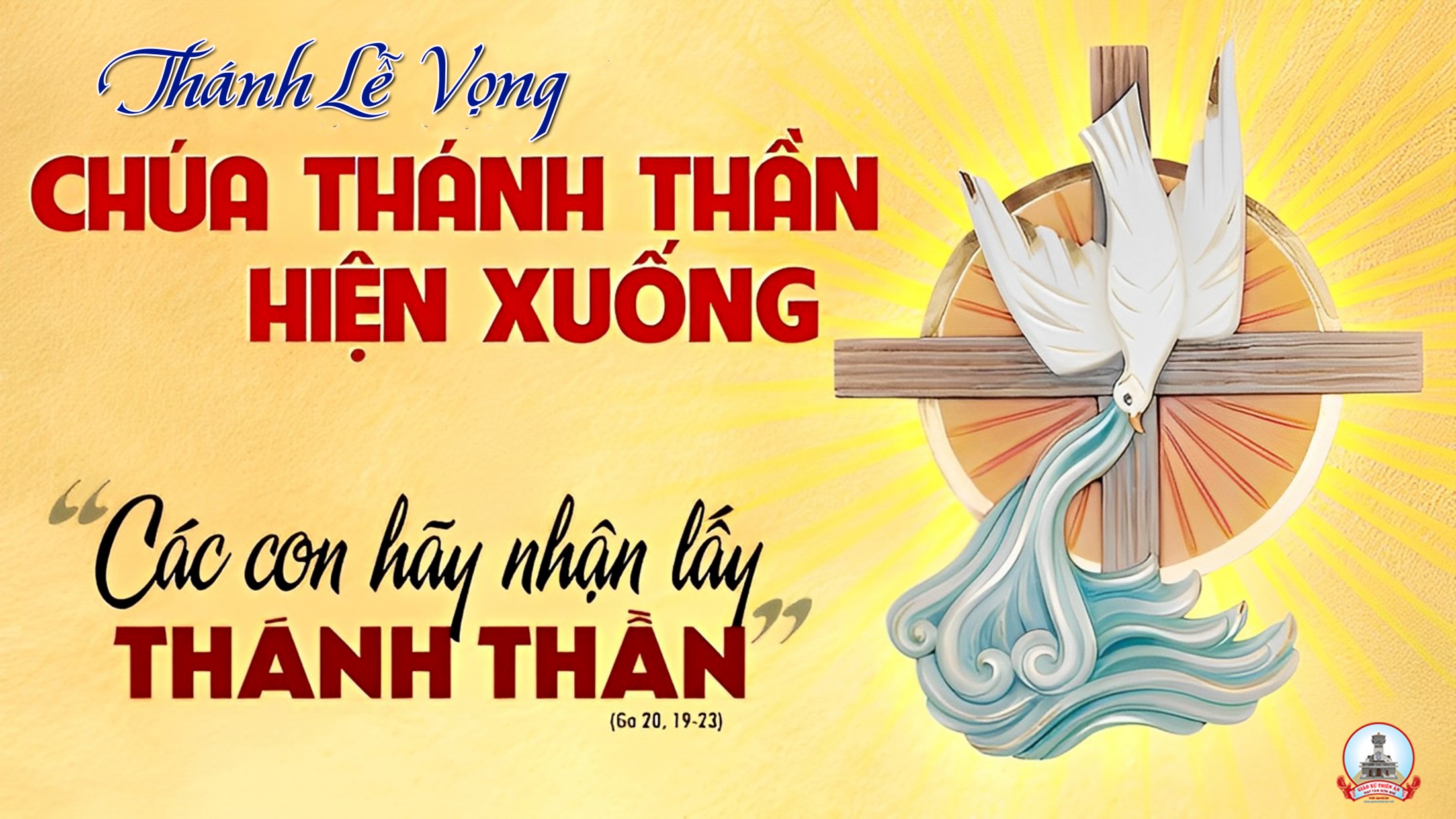 Ca nhập lễ 
Xin Thánh Thần
Hùng Lân
Đk: Xin Thánh Thần Chúa xuống chan hòa khắp vũ trụ, Người nắm giữ mọi sự và thông biết mọi loài. Xin Thánh Thần Chúa xuống đầy tràn hồn tín hữu. Nhóm lửa tình yêu Chúa trong lòng hết mọi người. Ha-le-lu-ia.
Tk2: Xin Người đến trong luồng gió thần, xin Người đến trong ngọn lửa thiêng. Soi sáng chốn tối tăm âm thầm, nâng lòng yếu đuối vững vàng lên. Đem hạnh phúc cho người cơ bần, đem niềm vui cho người khổ đau. Mưa gội những nơi đang khô cằn, rửa sạch những chốn còn bợn nhơ.
Đk: Xin Thánh Thần Chúa xuống chan hòa khắp vũ trụ, Người nắm giữ mọi sự và thông biết mọi loài. Xin Thánh Thần Chúa xuống đầy tràn hồn tín hữu. Nhóm lửa tình yêu Chúa trong lòng hết mọi người. Ha-le-lu-ia.
Tk3: Xin Người giúp con dựng nước Trời, nơi trần thế trong lòng anh em. Đem hạnh phúc đến cho mọi người, sống đạo đúng thánh ý Người liên. Biết làm chứng trung thực Tin Mừng, sáng ngời yêu thương và hy sinh. Ơn huệ Chúa Thánh Linh trong lòng, mỗi niềm khó tăng màu quang vinh.
Đk: Xin Thánh Thần Chúa xuống chan hòa khắp vũ trụ, Người nắm giữ mọi sự và thông biết mọi loài. Xin Thánh Thần Chúa xuống đầy tràn hồn tín hữu. Nhóm lửa tình yêu Chúa trong lòng hết mọi người. Ha-le-lu-ia.
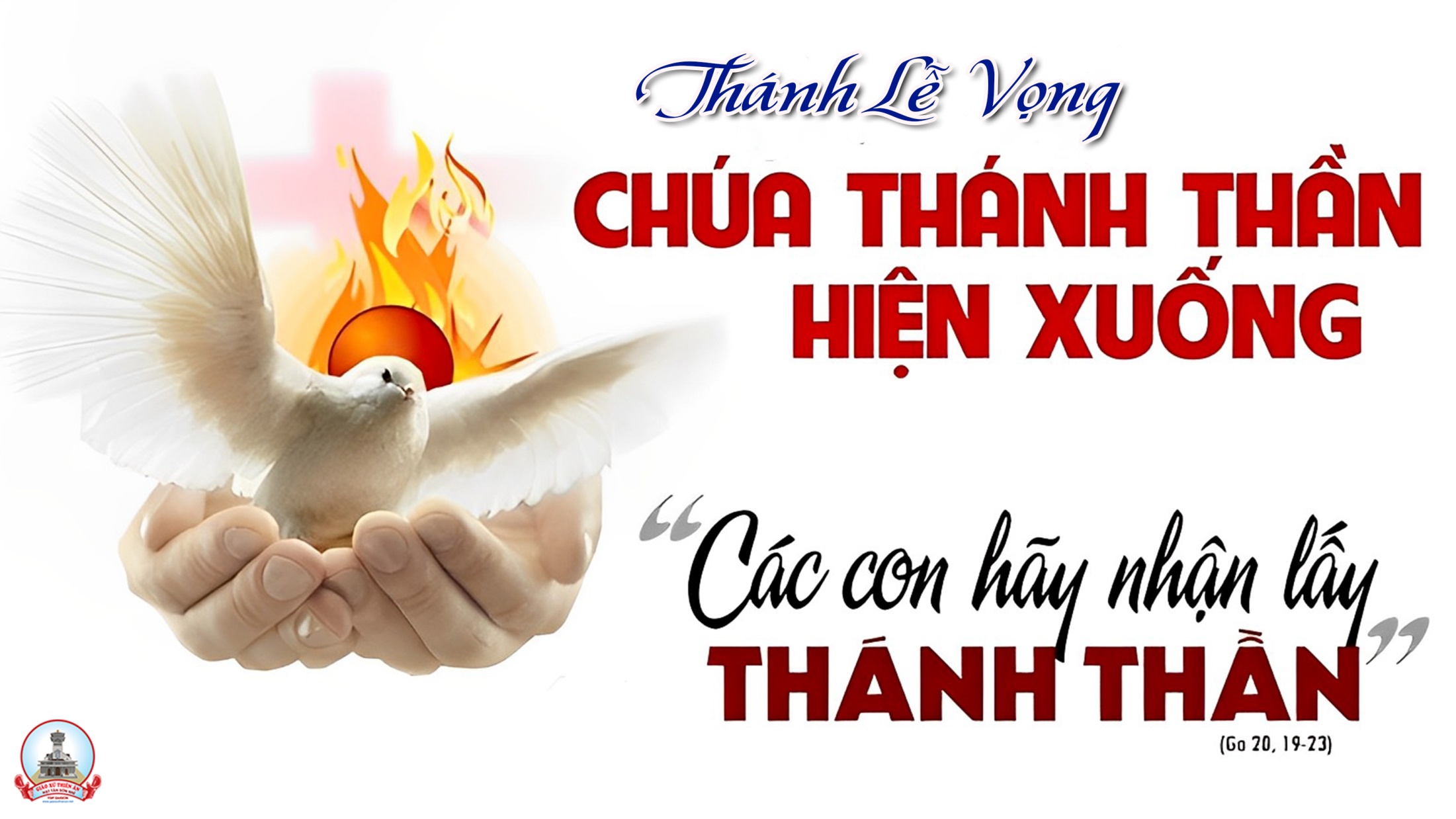 KINH VINH DANH
Ca Lên Đi 2
KINH VINH DANH
Chủ tế: Vinh danh Thiên Chúa trên các tầng trời. Và bình an dưới thế, bình an dưới thế cho người thiện tâm.
Chúng con ca ngợi Chúa. Chúng con chúc tụng Chúa. Chúng con thờ lạy Chúa. Chúng con tôn vinh Chúa. Chúng con cảm tạ Chúa vì vinh quang cao cả Chúa.
Lạy Chúa là Thiên Chúa, là Vua trên trời, là Chúa Cha toàn năng. Lạy Con Một Thiên Chúa, Chúa Giê-su Ki-tô.
Lạy Chúa là Thiên Chúa, là Chiên Thiên Chúa, là Con Đức Chúa Cha. Chúa xoá tội trần gian, xin thương, xin thương, xin thương xót chúng con.
Chúa xoá tội trần gian, Xin nhận lời chúng con cầu khẩn. Chúa ngự bên hữu Đức Chúa Cha, xin thương, xin thương, xin thương xót chúng con.
Vì lạy Chúa Giê-su Ki-tô, chỉ có Chúa là Đấng Thánh, chỉ có Chúa là Chúa, chỉ có Chúa là Đấng Tối Cao, cùng Đức Chúa Thánh Thần trong vinh quang Đức Chúa Cha. A-men. A-men.
KINH VINH DANH
Chủ tế: Vinh danh Thiên Chúa trên các tầng trời.A+B: Và bình an dưới thế cho người thiện tâm.
A: Chúng con ca ngợi Chúa.
B: Chúng con chúc tụng Chúa. A: Chúng con thờ lạy Chúa. 
B: Chúng con tôn vinh Chúa.
A: Chúng con cảm tạ Chúa vì vinh quang cao cả Chúa.
B: Lạy Chúa là Thiên Chúa, là Vua trên trời, là Chúa Cha toàn năng.
A: Lạy con một Thiên Chúa,            Chúa Giêsu Kitô.
B: Lạy Chúa là Thiên Chúa, là Chiên Thiên Chúa là Con Đức Chúa Cha.
A: Chúa xóa tội trần gian, xin thương xót chúng con.
B: Chúa xóa tội trần gian, xin nhậm lời chúng con cầu khẩn.
A: Chúa ngự bên hữu Đức Chúa Cha, xin thương xót chúng con.
B: Vì lạy Chúa Giêsu Kitô, chỉ có Chúa là Đấng Thánh.
Chỉ có Chúa là Chúa, chỉ có Chúa là đấng tối cao.
A+B: Cùng Đức Chúa Thánh Thần trong vinh quang Đức Chúa Cha. 
Amen.
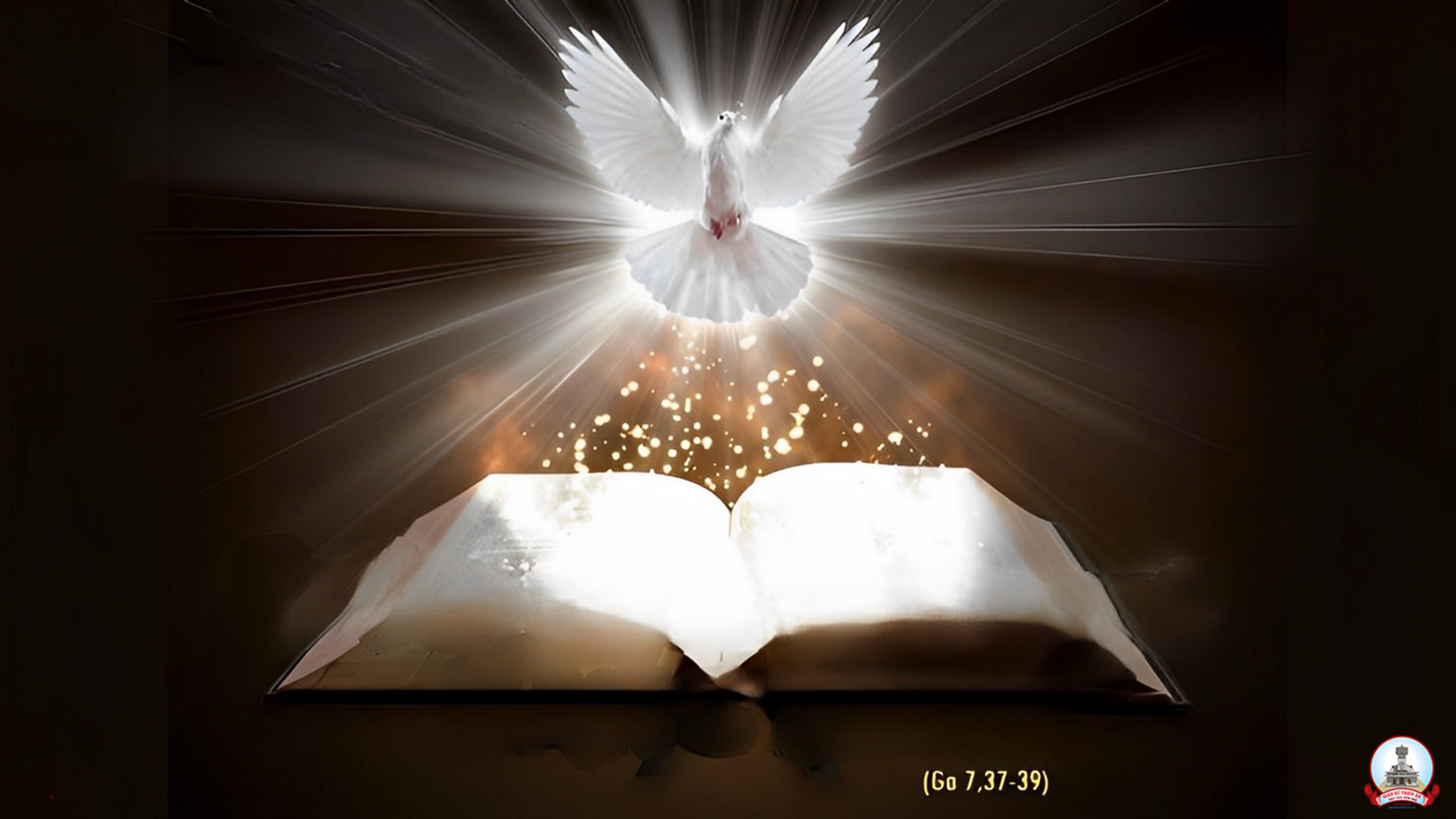 Bài Đọc 1
Bài trích sách Sáng thế
Thánh vịnh 103
Xin sai Thánh Thần Chúa đến để Người đổi mới mặt đất này.
Thánh Vịnh 103
Lễ VọngChúa Thánh Thần Hiện Xuống
Lm. Kim Long
04 câu
Đk: Xin sai Thánh Thần Chúa đến để Người đổi mới mặt đất này.
Tk1: Hồn tôi hỡi chúc tụng Chúa đi, lạy Thiên Chúa Đấng con thờ kính, Ngài cao cả muôn trùng. Quá nhiều việc đều do tay Chúa làm, địa cầu đầy dẫy những vật Chúa tạo ra.
Đk: Xin sai Thánh Thần Chúa đến để Người đổi mới mặt đất này.
Tk3: Kỳ công Chúa, quá nhiều Chúa ơi, thật phong phú với muôn màu sắc đầy ắp dương gian này. Với vạn vật Ngài khôn ngoan tác thành, linh hồn tôi hỡi, ca tụng Chúa Trời đi.
Đk: Xin sai Thánh Thần Chúa đến để Người đổi mới mặt đất này.
Tk4: Kìa muông thú ngước nhìn Chúa luôn, đợi trông Chúa dủ thương nhìn đến dọn bữa cho no lòng. Chúng vội vàng lượm ngay khi Chúa tặng, thỏa lòng vì những ân lộc Chúa rộng ban.
Đk: Xin sai Thánh Thần Chúa đến để Người đổi mới mặt đất này.
Tk5: Vừa khi Chúa rút lại khí thiêng, là thân chúng trở lui bụi cát vì tắt thở lâu rồi. Muốn tạo lại Ngài ban sinh khí vào, bởi Ngài đổi mới bộ mặt của trần gian.
Đk: Xin sai Thánh Thần Chúa đến để Người đổi mới mặt đất này.
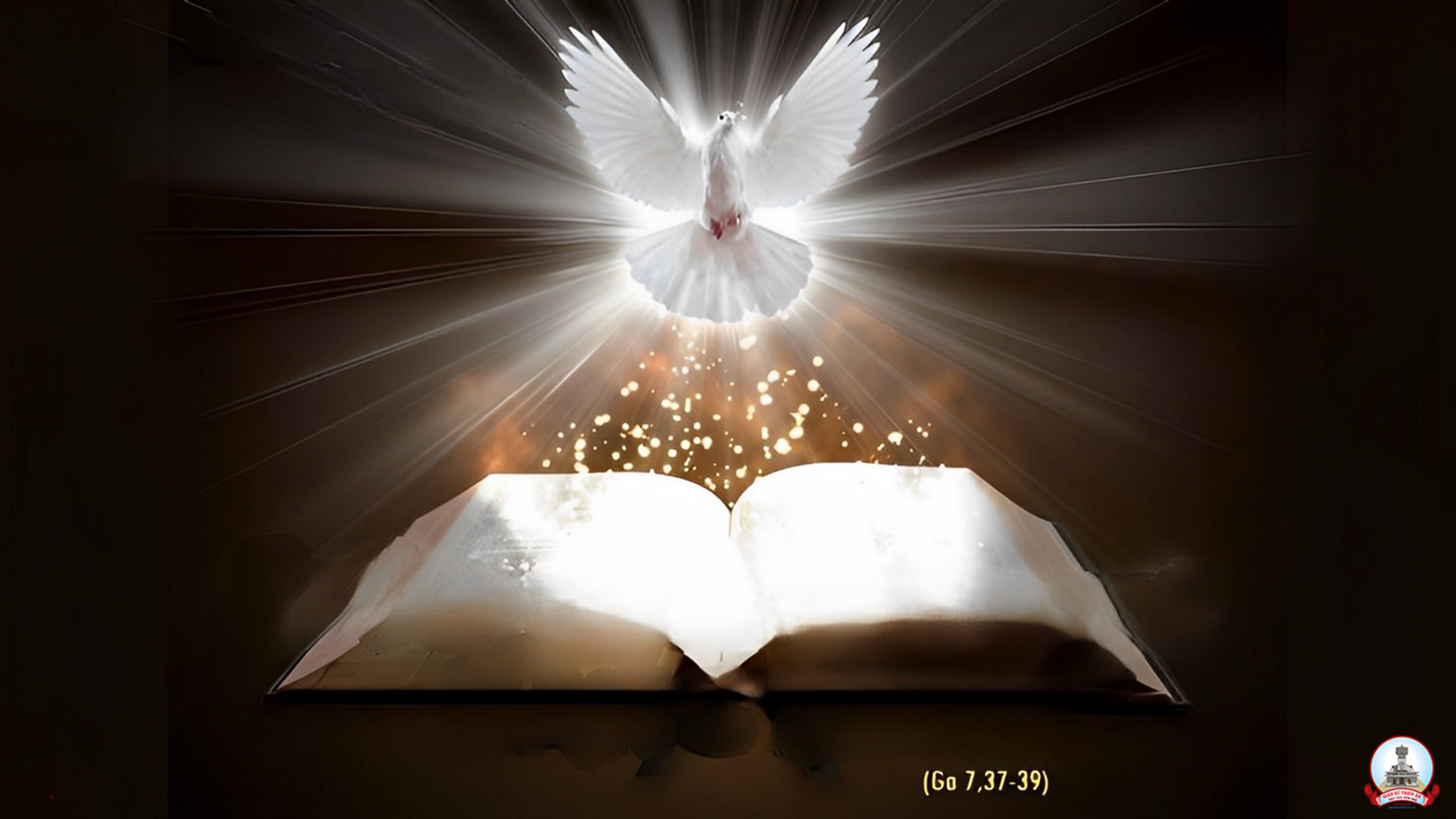 Bài Đọc 2
Bài trích sác Xuất hành
Đức Chúa ngự xuống trên đỉnh núi Xi-nai,
Trước mắt toàn dân
Alleluia-alleluia: Lạy Chúa Thánh Thần xin xuống tràn ngập cõi lòng các tín hữu Chúa và thắp sáng lửa tình yêu Chúa trong lòng họ. Alleluia.
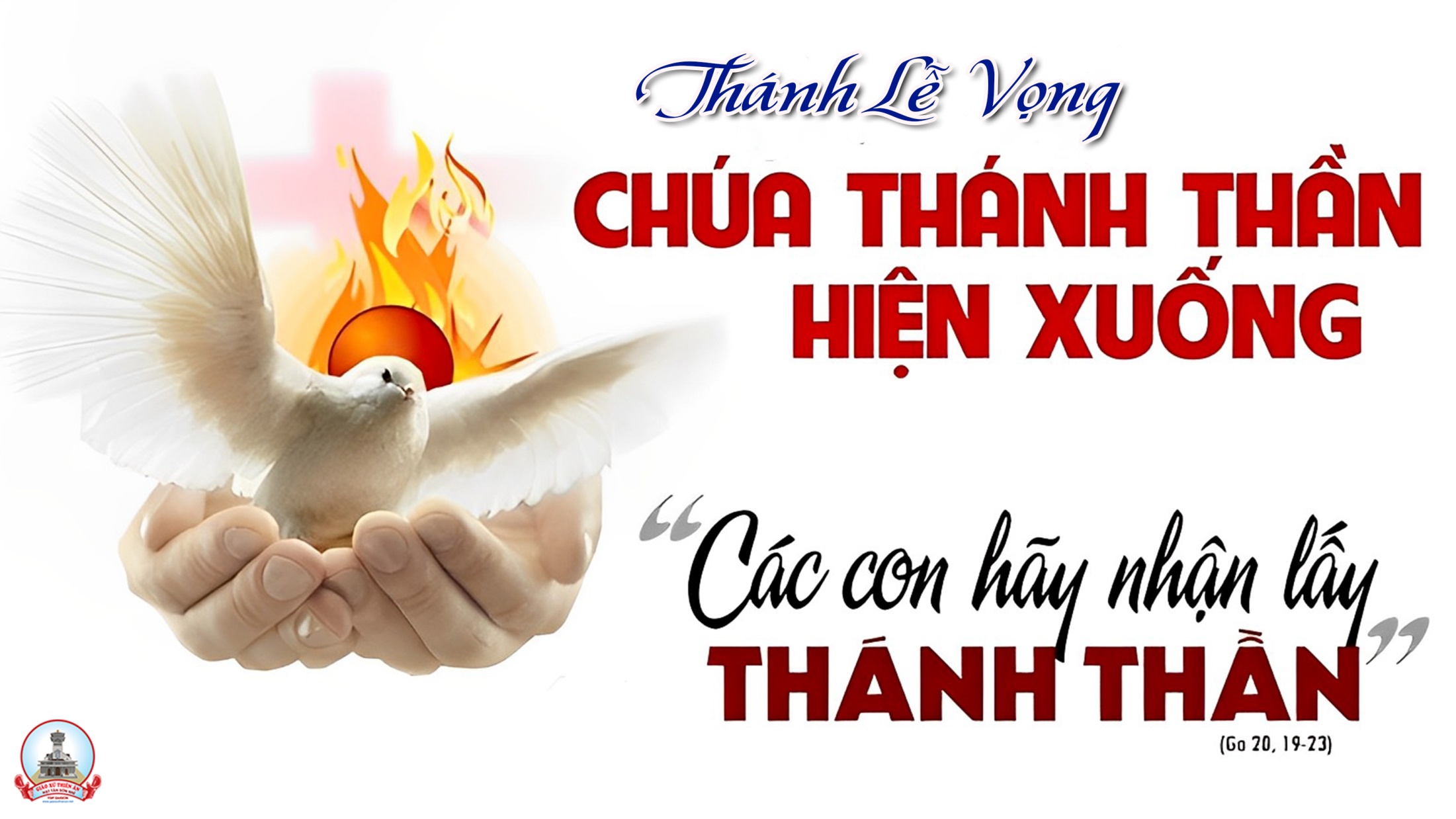 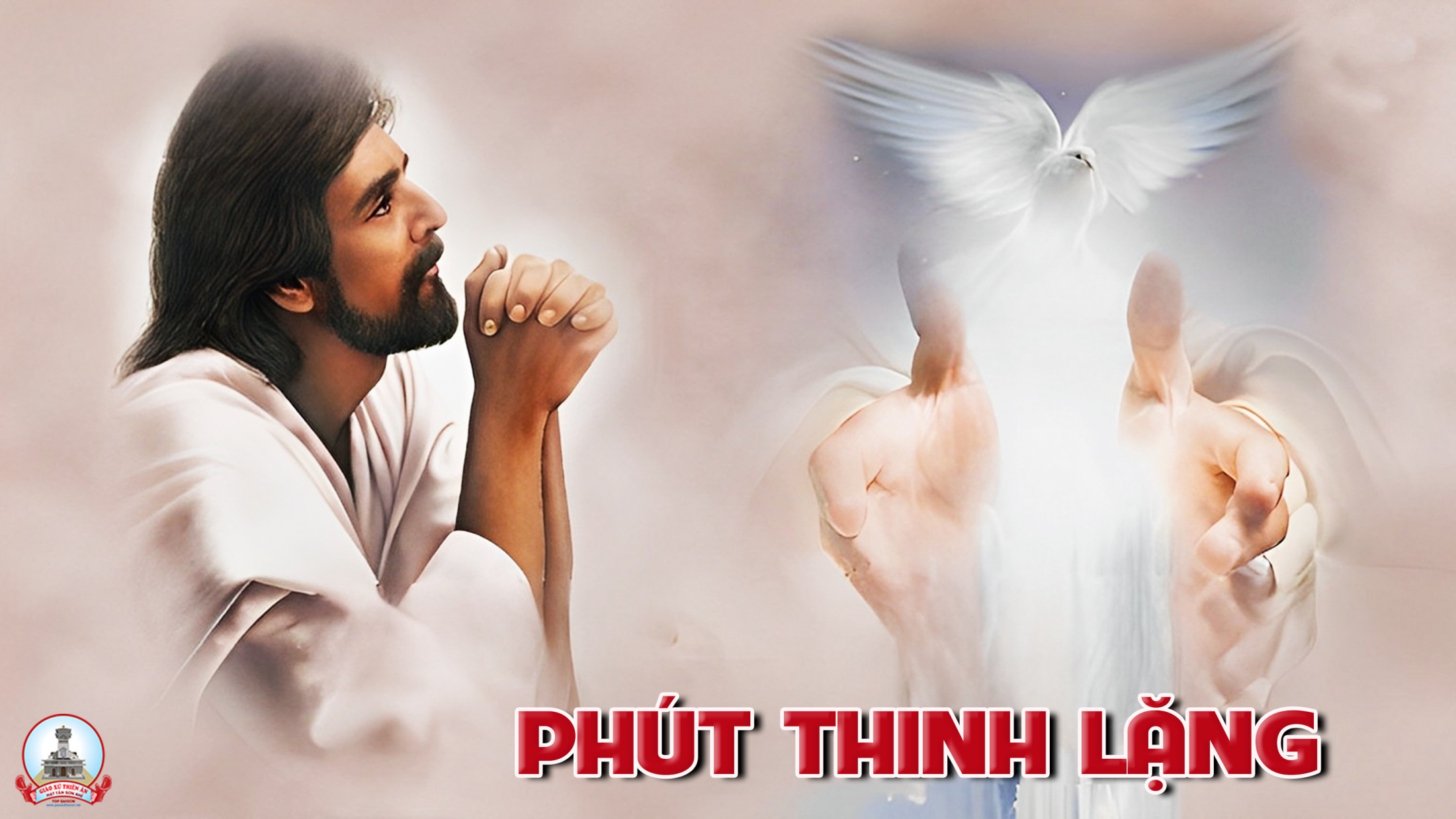 KINH TIN KÍNH
Tôi tin kính một Thiên Chúa là Cha toàn năng, Đấng tạo thành trời đất, muôn vật hữu hình và vô hình.
Tôi tin kính một Chúa Giêsu Kitô, Con Một Thiên Chúa, Sinh bởi Đức Chúa Cha từ trước muôn đời.
Người là Thiên Chúa bởi Thiên Chúa, Ánh Sáng bởi Ánh Sáng, Thiên Chúa thật bởi Thiên Chúa thật,
được sinh ra mà không phải được tạo thành, đồng bản thể với Đức Chúa Cha: nhờ Người mà muôn vật được tạo thành.
Vì loài người chúng ta và để cứu độ chúng ta, Người đã từ trời xuống thế.
Bởi phép Đức Chúa Thánh Thần, Người đã nhập thể trong lòng Trinh Nữ Maria, và đã làm người.
Người chịu đóng đinh vào thập giá vì chúng ta, thời quan Phongxiô Philatô; Người chịu khổ hình và mai táng, ngày thứ ba Người sống lại như lời Thánh Kinh.
Người lên trời, ngự bên hữu Đức Chúa Cha, và Người sẽ lại đến trong vinh quang để phán xét kẻ sống và kẻ chết, Nước Người sẽ không bao giờ cùng.
Tôi tin kính Đức Chúa Thánh Thần là Thiên Chúa và là Đấng ban sự sống, Người bởi Đức Chúa Cha và Đức Chúa Con mà ra,
Người được phụng thờ và tôn vinh cùng với Đức Chúa Cha và Đức Chúa Con: Người đã dùng các tiên tri mà phán dạy.
Tôi tin Hội Thánh duy nhất thánh thiện công giáo và tông truyền.
Tôi tuyên xưng có một Phép Rửa để tha tội. Tôi trông đợi kẻ chết sống lại và sự sống đời sau. Amen.
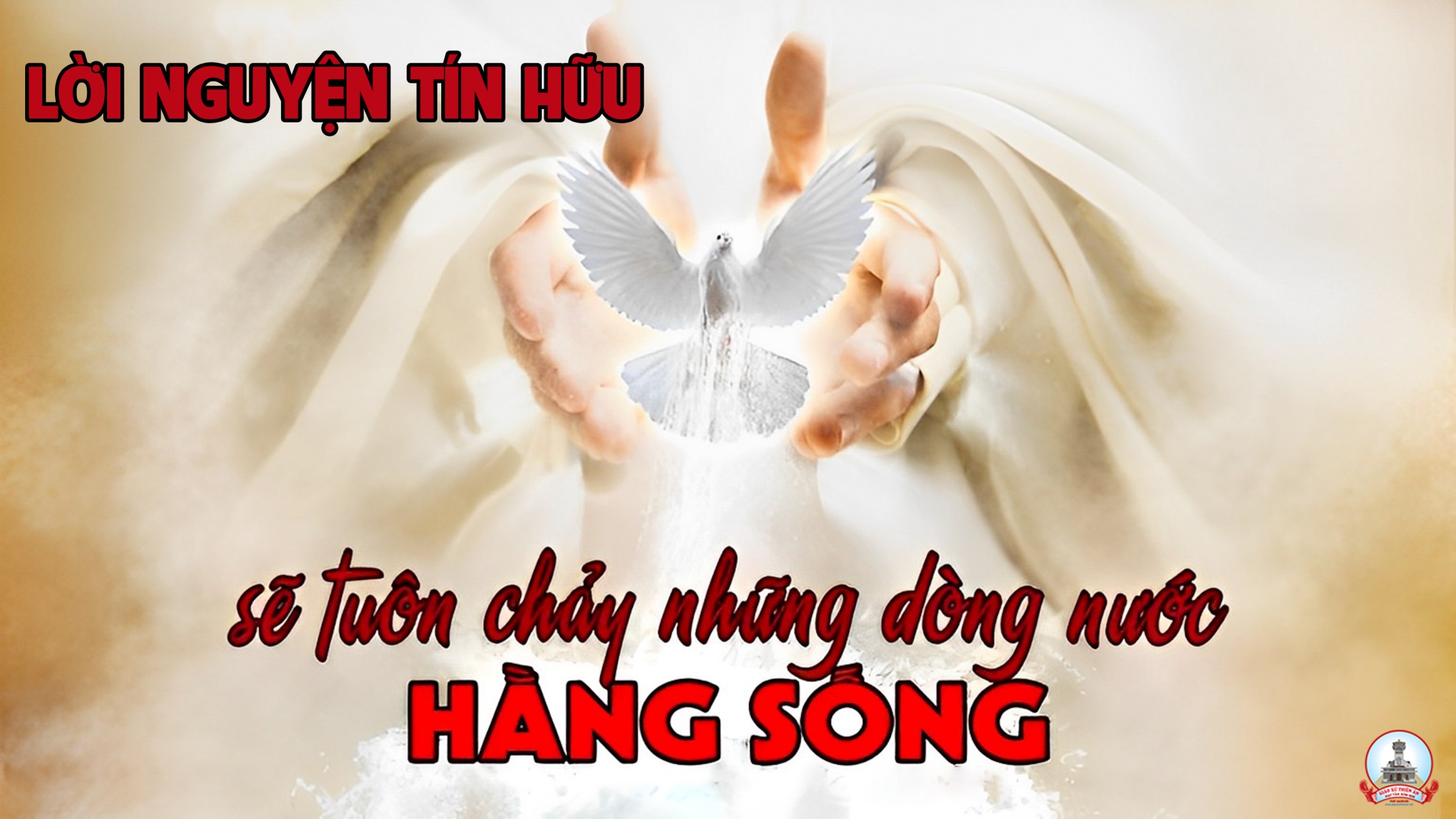 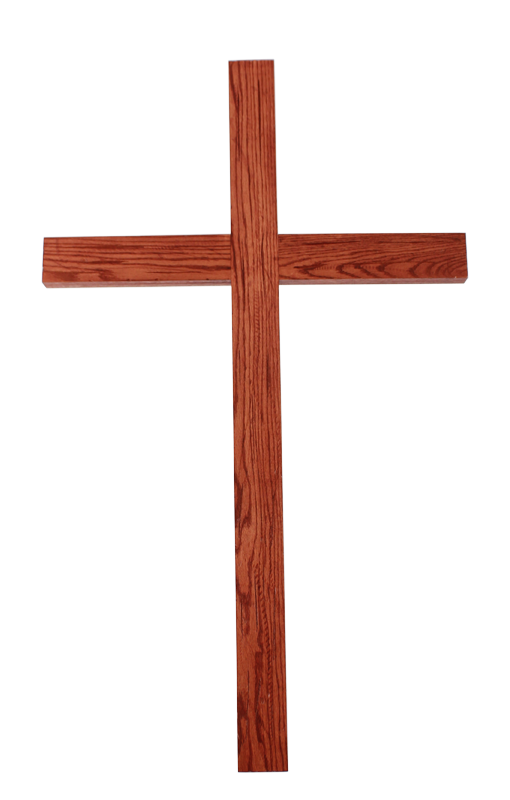 Ca Dâng LễLỄ DÂNGThu Hương
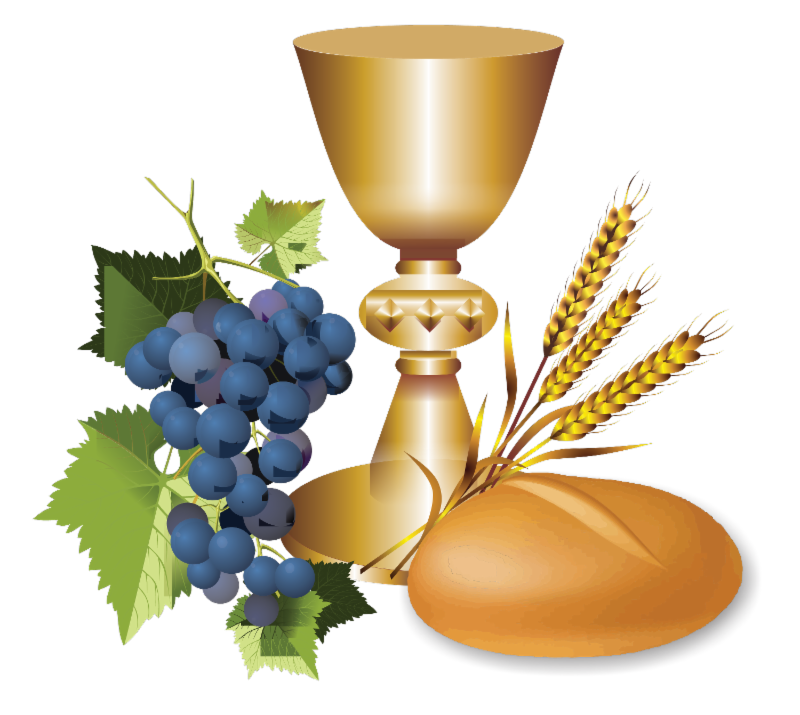 Đk: Kính dâng lễ vật tình yêu bánh thơm kết từ bao đồng lúa. Trái nho ướp nên rượu lành của lễ mọn hèn kính dâng về Ngài.
Tk1: Đoàn con chân thành dâng lên Chúa, cùng với ước mơ đắp xây. Tương lai quê hương rạng ngời, anh em chung xây tình người.
Đk: Kính dâng lễ vật tình yêu bánh thơm kết từ bao đồng lúa. Trái nho ướp nên rượu lành của lễ mọn hèn kính dâng về Ngài.
Tk2: Đoàn con tâm nguyện luôn yêu Chúa, bền vững bước theo Chúa liên. Chiếu dãi ánh sáng mọi nơi, tung gieo tin yêu trần đời.
Đk: Kính dâng lễ vật tình yêu bánh thơm kết từ bao đồng lúa. Trái nho ướp nên rượu lành của lễ mọn hèn kính dâng về Ngài.
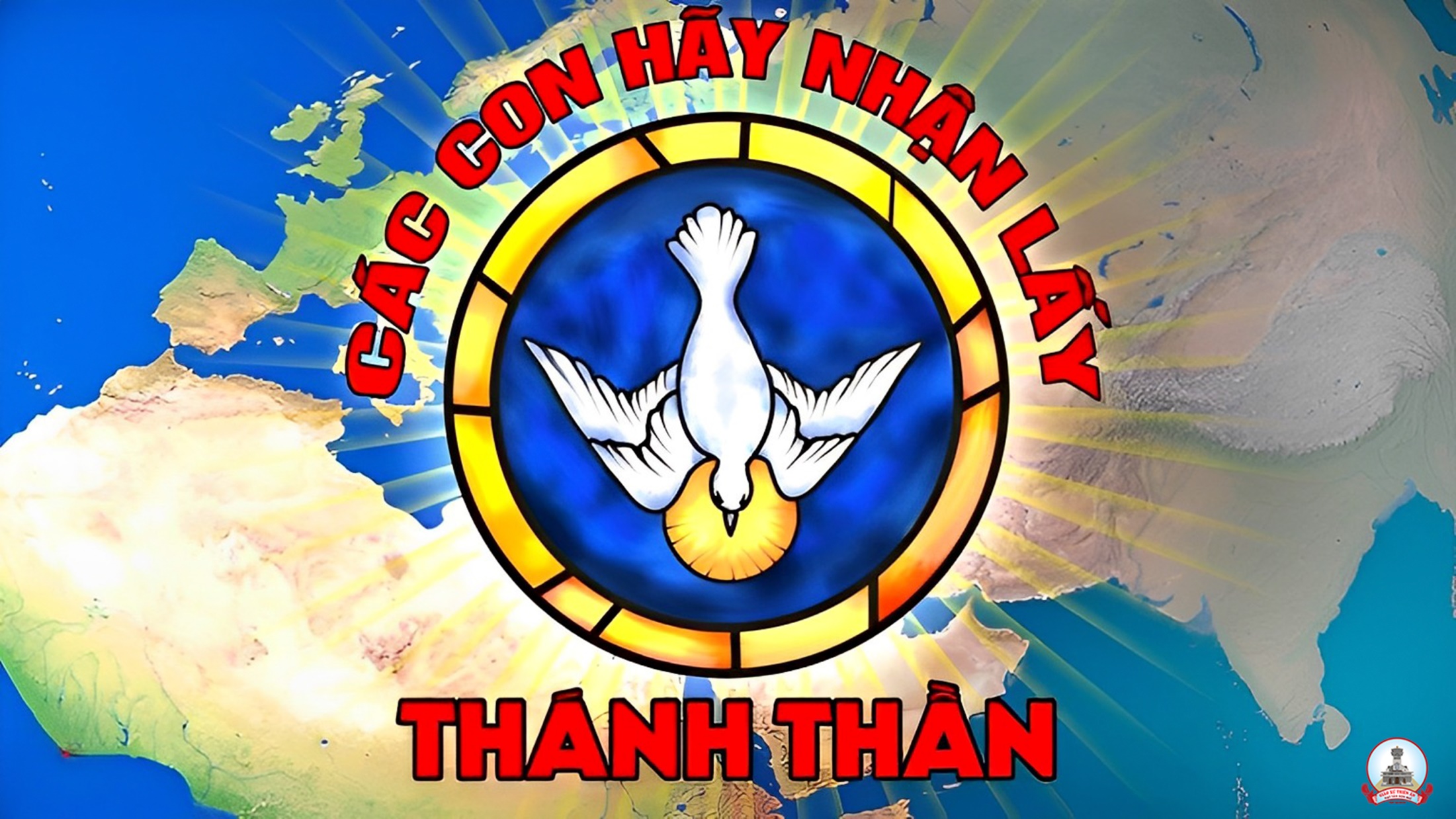 Ca Nguyện Hiệp Lễ 
Ngọn Lửa Bình An
Nguyễn Hùng Lân
Đk: Sáng lên ngọn lửa Thánh Thần, ban nguồn ơn thiêng và lửa mến. Thần Linh ngự xuống trong tim con, soi sáng trí con trong yêu thương, khơi nguồn sự sống, ngập ánh sáng trong bình an.
**: Tim con đây Ngài hỡi, hãy cho con luôn đổi mới, trong sáng vẹn tuyền như lời kinh, rực sáng niềm tin trong Thần Linh. Lạy Chúa từ nhân.
Tk1: Thần Linh cực thánh, Ngôi Ba quyền uy phúc ân. Thần Linh sự sáng soi dẫn thế nhân ưu phiền, đưa người lạc bước đêm đen, quay về nguồn sáng uy linh của Chúa nhân hiền.
Đk: Sáng lên ngọn lửa Thánh Thần, ban nguồn ơn thiêng và lửa mến. Thần Linh ngự xuống trong tim con, soi sáng trí con trong yêu thương, khơi nguồn sự sống, ngập ánh sáng trong bình an.
**: Tim con đây Ngài hỡi, hãy cho con luôn đổi mới, trong sáng vẹn tuyền như lời kinh, rực sáng niềm tin trong Thần Linh. Lạy Chúa từ nhân.
Tk2: Thần Linh quyền năng luôn bên đoàn con đỡ nâng. Trần gian còn lắm giông tố đớn đau hãi hùng. Trông về ơn thánh cứu vớt, mong chờ ân phúc đổ xuống cùng trái tim hồng.
Đk: Sáng lên ngọn lửa Thánh Thần, ban nguồn ơn thiêng và lửa mến. Thần Linh ngự xuống trong tim con, soi sáng trí con trong yêu thương, khơi nguồn sự sống, ngập ánh sáng trong bình an.
**: Tim con đây Ngài hỡi, hãy cho con luôn đổi mới, trong sáng vẹn tuyền như lời kinh, rực sáng niềm tin trong Thần Linh. Lạy Chúa từ nhân.
Tk3: Ngọn lửa bình an cho tâm hồn thôi giá băng. Lạy Cha cực thánh xin đổ xuống ơn giao hòa, để đời luôn vang câu ca, ân tình tươi thắm trong ta, rộn khắp muôn nhà.
Đk: Sáng lên ngọn lửa Thánh Thần, ban nguồn ơn thiêng và lửa mến. Thần Linh ngự xuống trong tim con, soi sáng trí con trong yêu thương, khơi nguồn sự sống, ngập ánh sáng trong bình an.
**: Tim con đây Ngài hỡi, hãy cho con luôn đổi mới, trong sáng vẹn tuyền như lời kinh, rực sáng niềm tin trong Thần Linh. Lạy Chúa từ nhân.
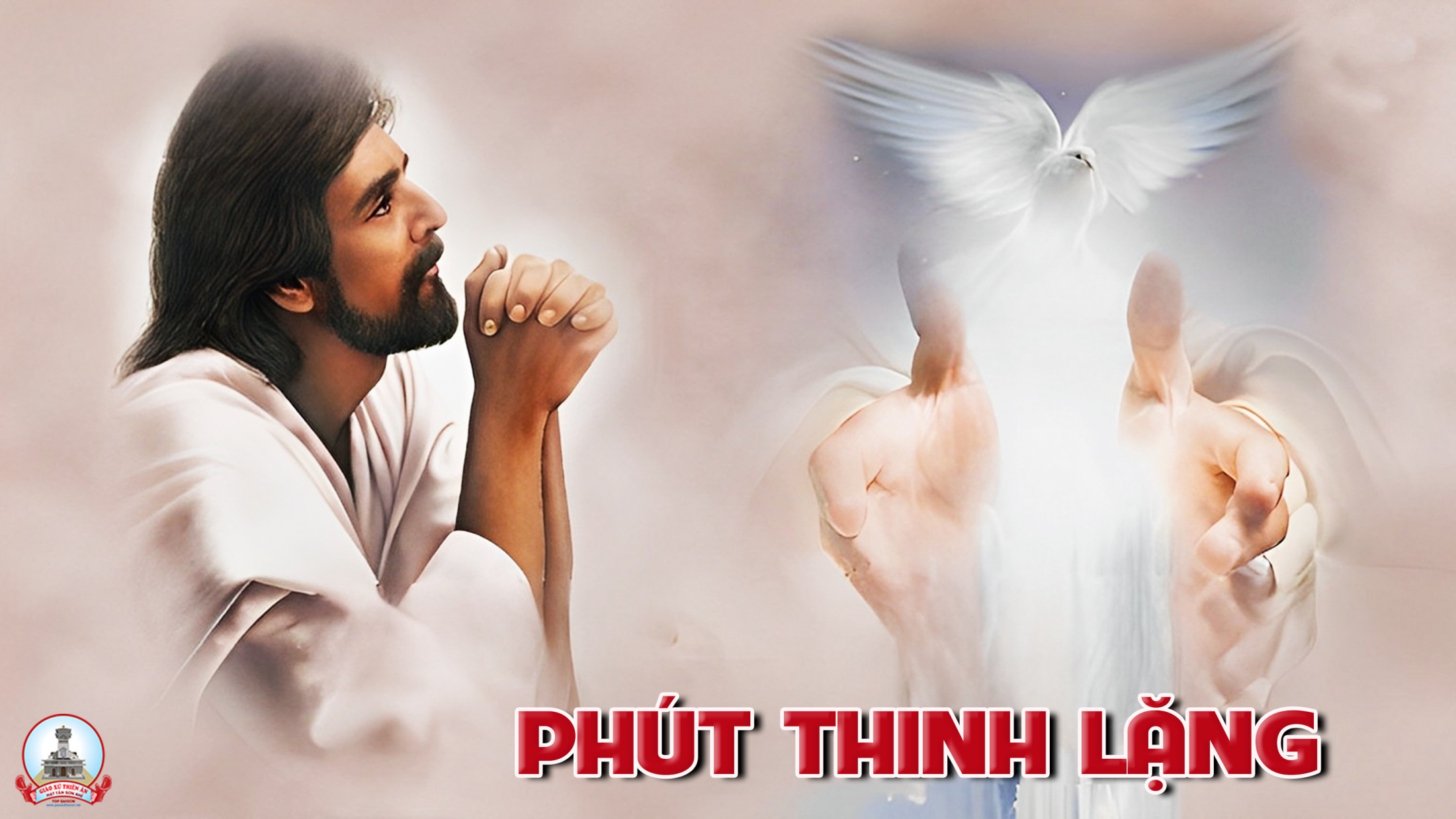 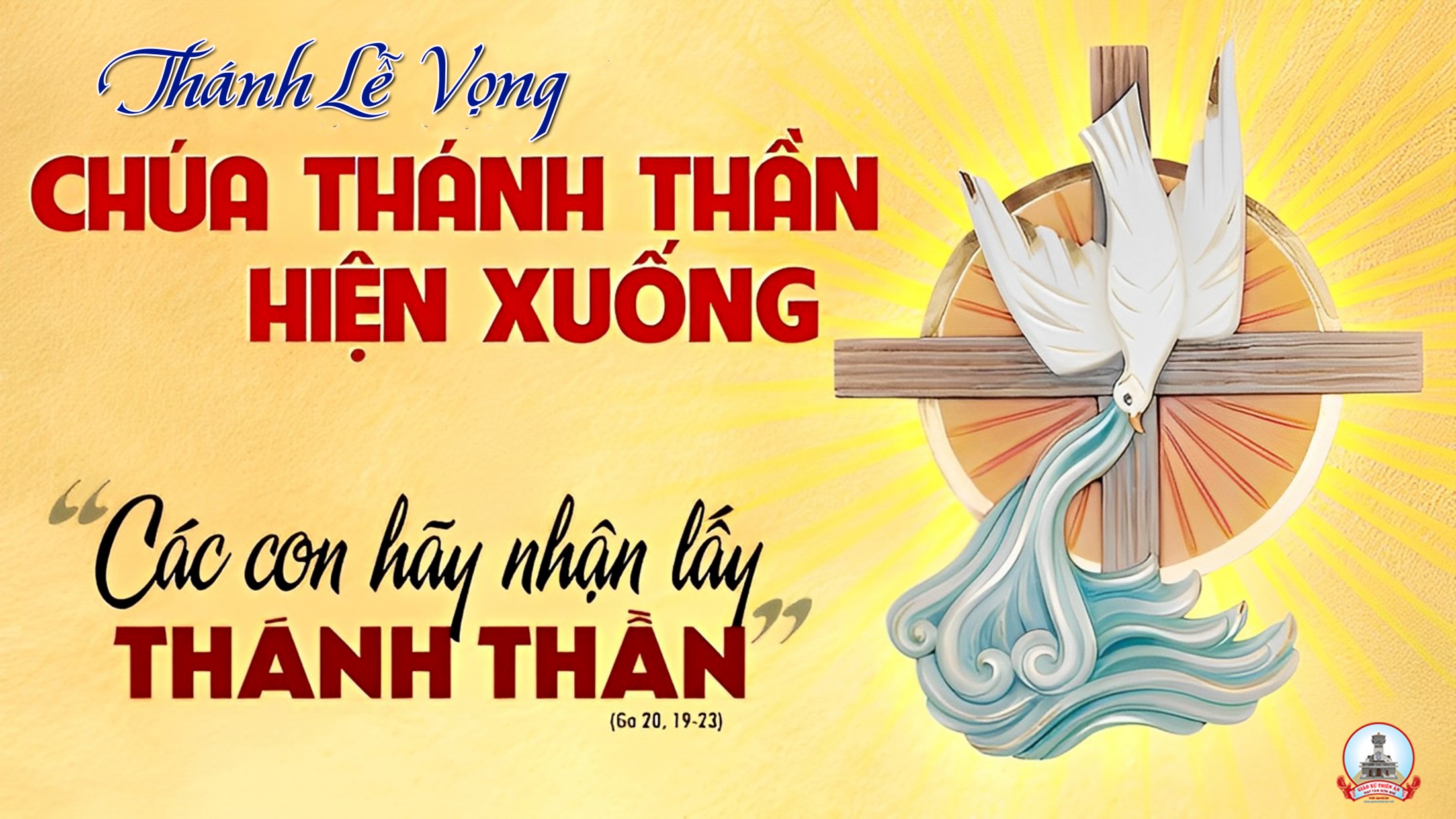 Ca kết lễ
NÀY CHÍNH CHÚA
Đức Tuấn
Đk: Này chính Chúa đã sai tôi đi. Sai tôi đi loan báo Tin Mừng. Này chính Chúa đã thánh hiến tôi. Sai tôi đi Ngài sai tôi đi.
Tk1: Sai tôi đến với người nghèo khó. Sai tôi đến với người lao tù. Mang Tin Mừng giải thoát Thiên Chúa đã cứu tôi.
Tk2: Sai tôi đến với người than khóc. Sai tôi đến với người âu sầu. Mang Tin Mừng an ủi Thiên Chúa đã cứu tôi.
Đk: Này chính Chúa đã sai tôi đi. Sai tôi đi loan báo Tin Mừng. Này chính Chúa đã thánh hiến tôi. Sai tôi đi Ngài sai tôi đi.
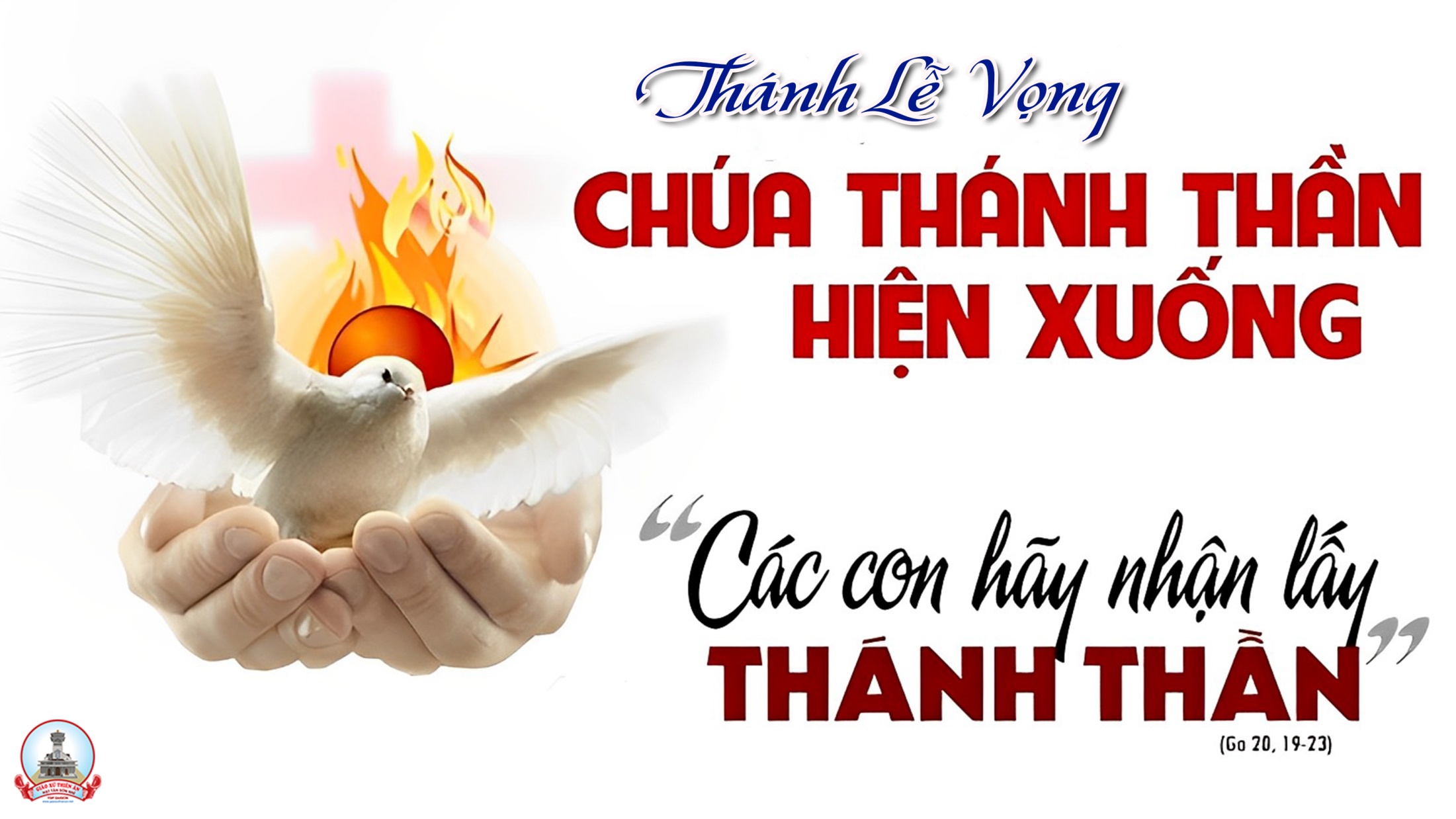